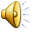 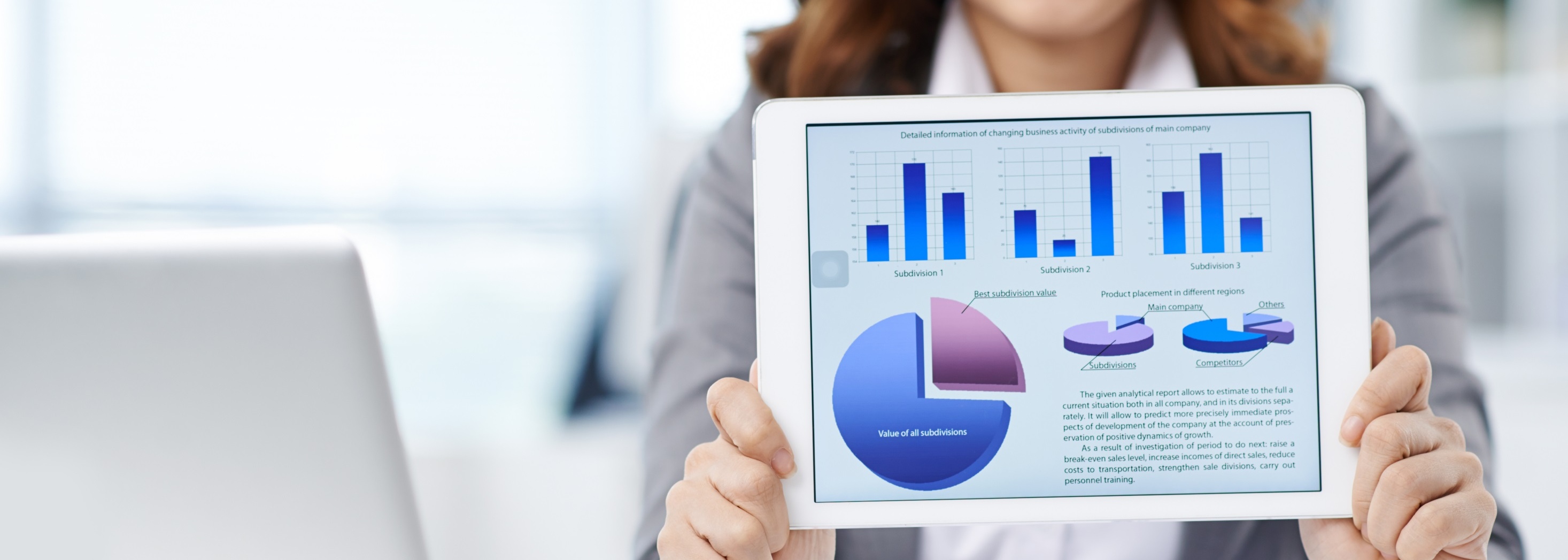 LOGO
指导老师：代用名
答辩人：xiazaii
财务报告数据分析PPT模板
财务报告数据分析PPT模板
延时符
前言
Prologue
深入财务分析，科学财务审核
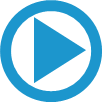 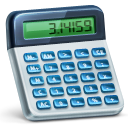 回顾这一年的工作，在取得成绩的同时，我们也找到了工作中的不足和问题，主要反映于xx及xxx的风格、定型还有待进一步探索，尤其是网上的公司产品库充分体现我们xxxxx和我们这个平台能为客户提供良好的商机和快捷方便的信息、导航的功能发挥。展望新的一年，我们将继续努力，力争各项工作更上一个新台阶。
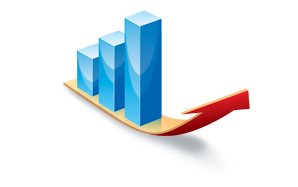 延时符
目录页
单击填加文本或标题
1.
单击填加文本或标题
单击填加文本或标题
2.
单击填加文本或标题
3.
4.
过渡页
单击填加文本或标题
1.
单击填加文本或标题
单击填加文本或标题
2.
单击填加文本或标题
3.
4.
单击此处添加标题
单击此处添加标题
单击此处添加文本，单击此处添加文本，单击此处添加文本，单击此处添加文本，单击此处添加文本。
单击此处添加文本
文本
文本
文本
文本
延时符
单击此处添加标题
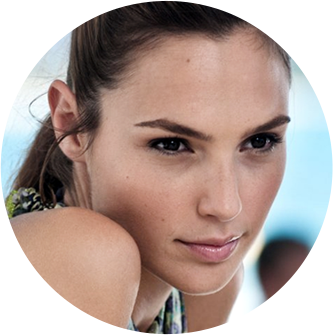 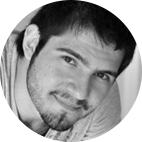 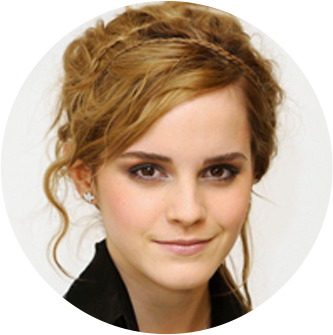 Nickel Lee
Nickel Lee
Nickel Lee
Nickel Lee
公司职务
公司职务
公司职务
公司职务
主要职能及成绩
主要职能及成绩
主要职能及成绩
主要职能及成绩
延时符
单击此处添加标题
添加标题
在此录入上述图表的描述说明，在此录入上述图表的描述说明，
02
03
01
添加标题
在此录入上述图表的描述说明，在此录入上述图表的描述说明。
添加标题
在此录入上述图表的描述说明，在此录入上述图表的描述说明，在此录入上述图表的描述说明。
延时符
单击此处添加标题
您的内容打在这里，或者通过复制您的文本后，在此框中选择粘贴，并选择只保留文字。您的内容打在这里，或者通过复制您的文本后
点击添加标题
您的内容打在这里，或者通过复制您的文本后，在此框中选择粘贴，并选择只保留文字。您的内容打在这里，或者通过复制您的文本后
点击添加标题
对比一：56％
对比一：56％
对比二：820万
对比二：820万
对比三：640万
对比三：640万
单击此处添加标题
单击此处添加文本
单击此处添加文本
2015年10月
单击此处添加文本
单击此处添加文本
2014年6月
单击此处添加文本
单击此处添加文本
2013年5月
单击此处添加文本
单击此处添加文本
2012年4月
单击此处添加文本
单击此处添加文本
2011年3月
延时符
单击此处添加标题
单击此处填加标题
单击此处填加标题
单击此处填加标题
单击此处填加文字内容
单击此处填加文字内容
单击此处填加文字内容
单击此处填加文字内容
单击此处填加文字内容
单击此处填加文字内容
单击此处填加文字内容
单击此处填加文字内容
单击此处填加文字内容
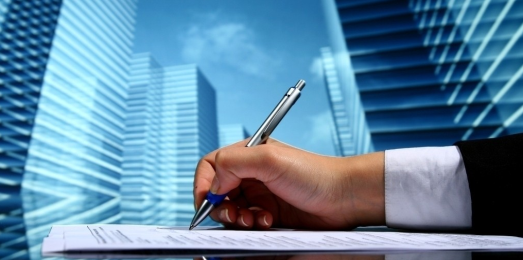 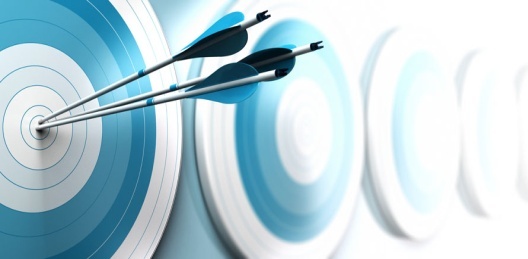 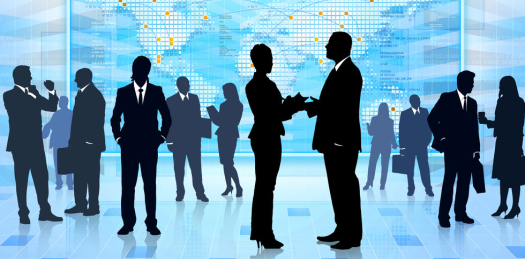 延时符
单击此处添加标题
2016年
2012年
2014年
取得成就
取得成就
取得成就
取得成就
取得成就
点击添加文本内容点击添加
点击添加文本内容点击添加
点击添加文本内容点击添加
点击添加文本内容点击添加
点击添加文本内容点击添加
2015年
2013年
延时符
单击此处添加标题
点击录
入内容
点击录
入内容
点击录
入内容
点击此处输入文字
点击此处输入文字
点击此处输入文字
点击此处输入文字
点击此处输入文字
点击此处输入文字
延时符
单击此处添加标题
5%
10%
单击此处添加段落文字内容
25%
单击此处添加段落文字内容
28%
32%
单击此处添加段落文字内容
单击此处添加段落文字内容
延时符
过渡页
单击填加文本或标题
2.
1.
单击填加文本或标题
单击填加文本或标题
单击填加文本或标题
3.
4.
单击此处添加标题
添加标题
点击添加文本内容点击添加文本内容点击添加文本内容点击添加文本内容点击添加文本内容点击添加文本内容

点击添加文本内容点击添加文本内容点击添加文本内容
延时符
单击此处添加标题
标题
标题
标题
单击此处添加文本，单击此处添加文本，单击此处添加文本
单击此处添加文本，单击此处添加文本，单击此处添加文本
单击此处添加文本，单击此处添加文本，单击此处添加文本
单击此处添加文本，单击此处添加文本，单击此处添加文本
单击此处添加文本，单击此处添加文本，单击此处添加文本
单击此处添加文本，单击此处添加文本，单击此处添加文本
单击此处添加文本，单击此处添加文本，单击此处添加文本
单击此处添加文本，单击此处添加文本，单击此处添加文本
单击此处添加文本，单击此处添加文本，单击此处添加文本
延时符
单击此处添加标题
添加标题
添加标题
添加标题
添加标题
点击添加文本内容点击添加
点击添加文本内容点击添加
点击添加文本内容点击添加
点击添加文本内容点击添加
延时符
02
05
04
06
01
03
关键词
关键词
关键词
关键词
关键词
关键词
单击此处添加标题
右键点击图片选择设置图片格式可直接替换图片。您可以点击文字框输入您的描述说明，或者通过复制粘贴，在此录入您的描述说明。在此录入上述图表的综合描述说明，在此录入上述图表的描述说明。在此录入上述图表的综合描述说明，在此录入上述图表的综合描述说明。
延时符
03
02
01
添加主要标题
添加主要标题
添加主要标题
单击此处添加标题
在此录入上述图表的综合分析说明，在此录入上述图表的综合分析说明，在此录入上述图表的综合分析说明。
在此录入上述图表的综合分析说明，在此录入上述图表的综合分析说明，在此录入上述图表的综合分析说明。
在此录入上述图表的综合分析说明，在此录入上述图表的综合分析说明，在此录入上述图表的综合分析说明。
延时符
单击此处添加标题
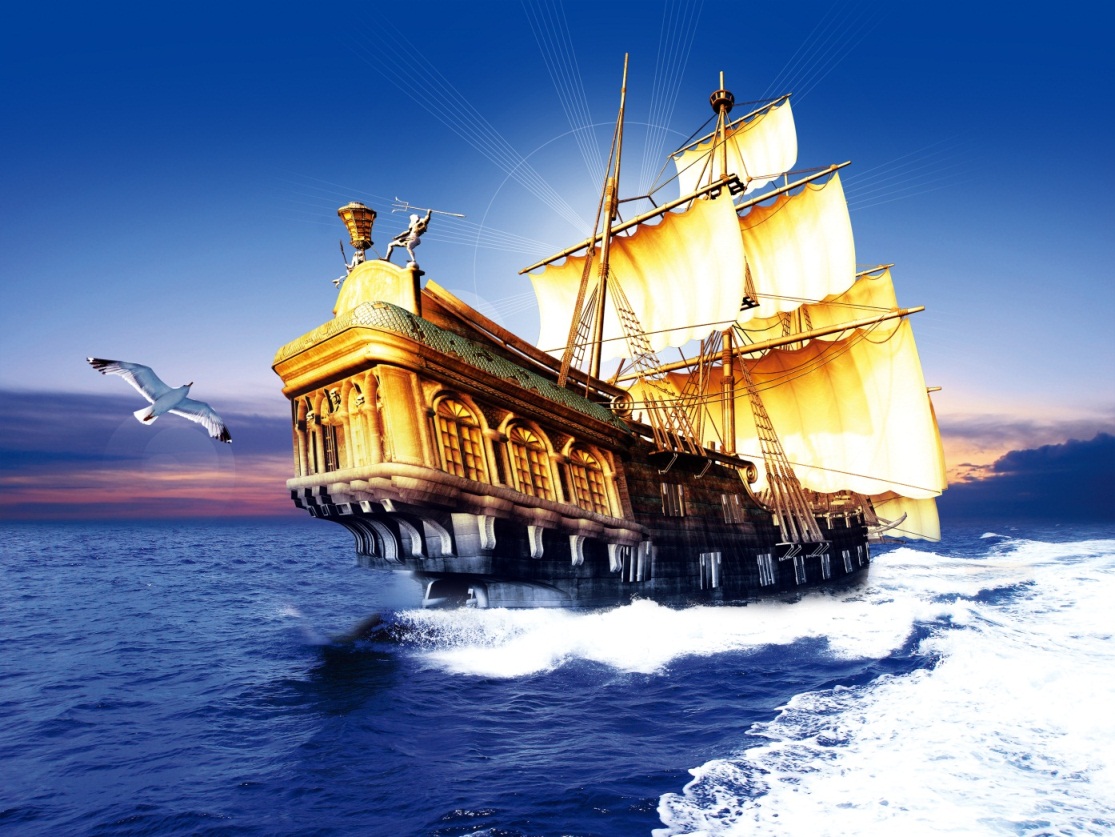 在此录入上述图表的综合分析说明，在此录入上述图表的综合分析说明。
1    添加标题
2    添加标题
3    添加标题
在此录入上述图表的综合分析说明，在此录入上述图表的综合分析说明。
在此录入上述图表的综合分析说明，在此录入上述图表的综合分析说明。
延时符
单击此处添加标题
第一
季度
第二
季度
第三
季度
第四
季度
完成项目
完成项目
完成项目
完成项目
点击添加文本内容点击添加
点击添加文本内容点击添加
点击添加文本内容点击添加
点击添加文本内容点击添加
延时符
单击此处添加标题
双击此处添加文字内容
单击此处添加标题
双击此处添加文字内容
单击此处添加文本
单击此处添加文本
单击此处添加文本
单击此处添加文本
单击此处添加文本
单击此处添加文本
单击此处添加文本
单击此处添加文本
单击此处添加文本
单击此处添加文本
双击此处添加文字内容
双击此处添加文字内容
延时符
过渡页
单击填加文本或标题
3.
1.
单击填加文本或标题
单击填加文本或标题
2.
单击填加文本或标题
4.
延时符
单击此处添加标题
单击编辑标题
单击编辑标题
单击此处可编辑内容
单击此处可编辑内容
单击编辑标题
单击编辑标题
单击此处可编辑内容
单击此处可编辑内容
在此录入上述图表的描述说明，在此录入上述图表的描述说明，在此录入上述图表的综合描述说明。在此录入上述图表的描述说明，在此录入上述图表的描述说明，在此录入上述图表的综合描述说明。
单击此处添加标题
填加标题
填加标题
填加标题
填加标题
单击填加标题
点击添加文本点击添加文本
点击添加文本点击添加文本
填加标题
填加标题
填加标题
单击填加标题
点击添加文本点击添加文本
点击添加文本点击添加文本
填加标题
填加标题
单击填加标题
点击添加文本点击添加文本
点击添加文本点击添加文本
延时符
单击此处添加标题
有经济效益
在此录入上述图表的描述说明，在此录入上述图表的描述说明。在此录入上述图表的描述说明。
有利于群众
在此录入上述图表的描述说明，在此录入上述图表的描述说明。在此录入上述图表的描述说明。
有利于提升政府形象
在此录入上述图表的描述说明，在此录入上述图表的描述说明。在此录入上述图表的描述说明。
单击此处添加标题
单击填加文字内容
单击填加文字内容
填加标题
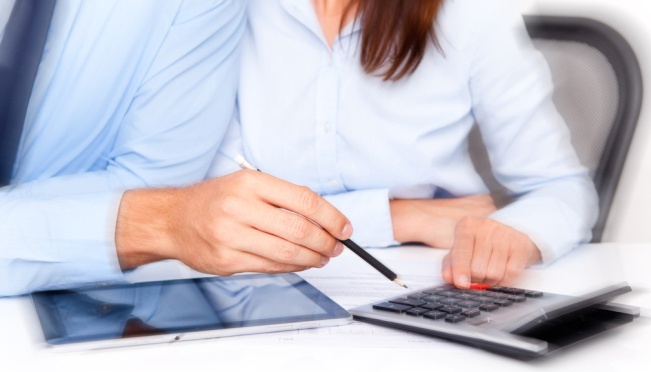 单击填加文字内容
单击填加文字内容
单击填加文字内容
填加标题
单击填加文字内容
填加标题
2014
单击填加文字内容
单击填加文字内容
填加标题
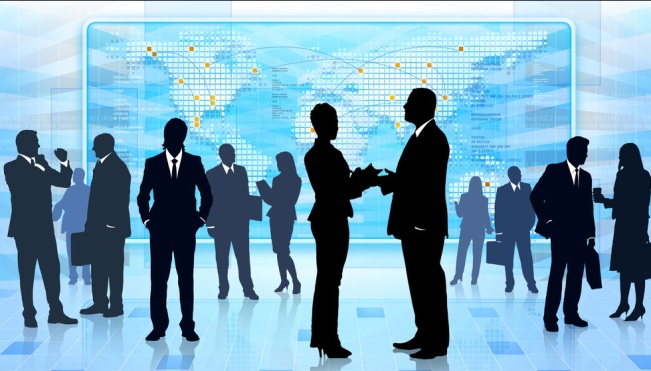 2015
延时符
单击此处添加标题
单击此处添加标题
单击此处添加文本
单击此处添加文本
单击此处添加文本
单击此处添加文本
单击此处添加文本
单击此处添加文本
单击此处添加文本
单击此处添加文本
单击此处添加文本
单击此处添加文本
填加标题
填加标题
填加标题
延时符
单击此处添加标题
单击填加标题
点击添加文本点击添加文本
点击添加文本点击添加文本
单击填加标题
点击添加文本点击添加文本
点击添加文本点击添加文本
单击填加标题
点击添加文本点击添加文本
点击添加文本点击添加文本
1980
1990
2000
2010
2020
单击填加标题
点击添加文本点击添加文本
点击添加文本点击添加文本
单击填加标题
点击添加文本点击添加文本
点击添加文本点击添加文本
2020
单击填加标题
点击添加文本点击添加文本
点击添加文本点击添加文本
延时符
过渡页
单击填加文本或标题
4.
1.
单击填加文本或标题
单击填加文本或标题
2.
单击填加文本或标题
3.
单击此处添加标题
50 %
60 %
70 %
80 %
02
03
04
01
您的内容打在这里，或者通过复制您的文本后，在此框中选择粘贴，并选择只保留文字。
单击此处添加标题
此处添加文本标题
此处添加文本标题
点击输入简要文字内容，文字内容需概括精炼，不用多余的文字修饰，言简意赅的说明分项内容。
点击输入简要文字内容，文字内容需概括精炼，不用多余的文字修饰，言简意赅的说明分项内容。
存在不足之处二
存在不足之处一
此处添加文本标题
此处添加文本标题
4R
点击输入简要文字内容，文字内容需概括精炼，不用多余的文字修饰，言简意赅的说明分项内容。
点击输入简要文字内容，文字内容需概括精炼，不用多余的文字修饰，言简意赅的说明分项内容。
存在不足之处四
存在不足之处三
延时符
单击此处添加标题
单击添加标题
这里输入段落文本这里输入段落文本这里输入段落文本这里输入段落文本；这里输入段落文本这里输入段落文本这里输入段落文本这里输入段落文本；这里输入段落文本这里输入段落文本这里输入段落文本这里输入段落文本；
添加文本
添加文本
添加文本
添加文本
添加文本
添加文本
添加文本添加文本